20XX
要让全校都知道
学弟学妹被我们承包了
SSSSNACK POWER POINT TEMPLATE
IT IS MORE THAN PPT
汇报人： XXX   汇报时间：20XX年X月
01
关于我们
社团简史
请在此添加内容请在此添加内容请在此添加内容请在此添加内容请在此添加内容请在此添加内容请在此添加内容请在此添加内容请在此添加内容请在此添加内容请在此添加内容请在此添加内容
20XX
20XX
20XX
20XX
此处输入文本
此处输入文本
此处输入文本
此处输入文本
此处输入文本
此处输入文本
此处输入文本
此处输入文本
招新计划
实
践
部
实
践
部
社团共设立了5个部门，包括实践部，实践部，实践部，实践部，实践部。每个部门共有两名部长，各个部门招新计划如下：
实践部3人
实践部2人
实践部5人
实践部3人
实践部4人
实
践
部
实
践
部
实
践
部
[Speaker Notes: 模板来自于 http://docer.wps.cn]
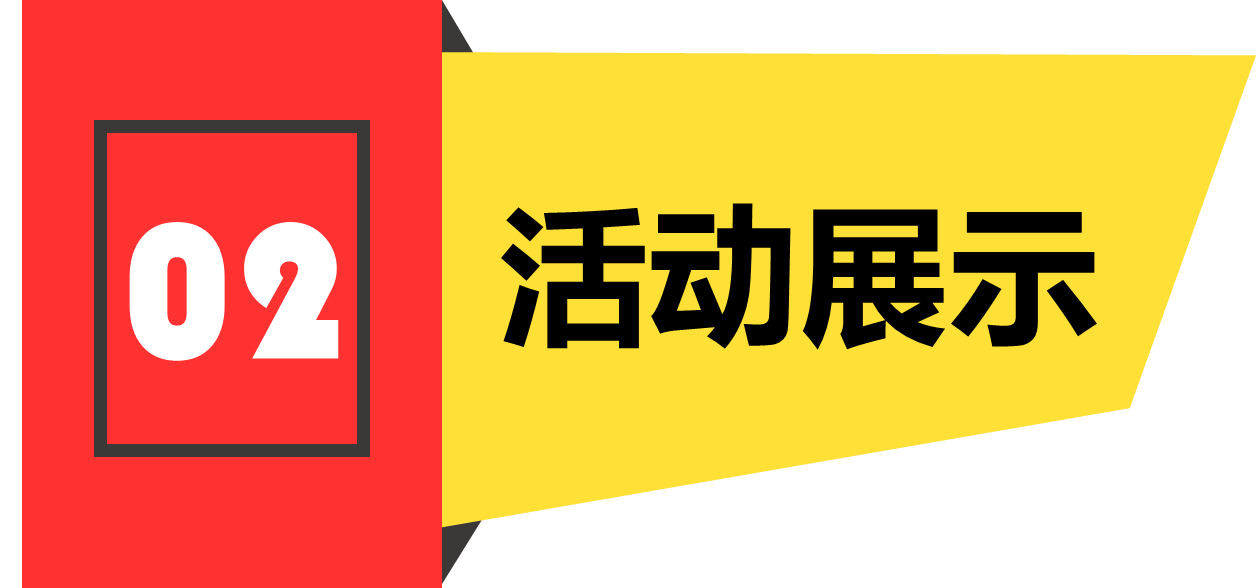 输入您的标题
输入您的标题
社团
大事件
输入您的标题
输入您的标题
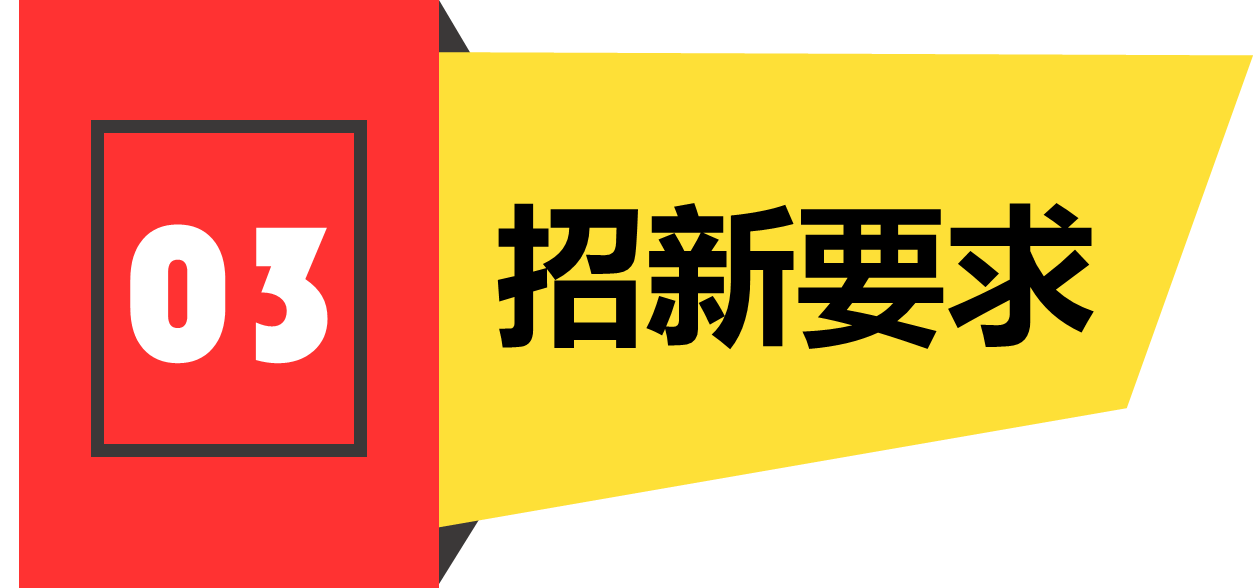 输入您的标题
输入您的标题
输入您的标题
输入您的标题
PPT
AI
Ps
*特殊岗位技能要求
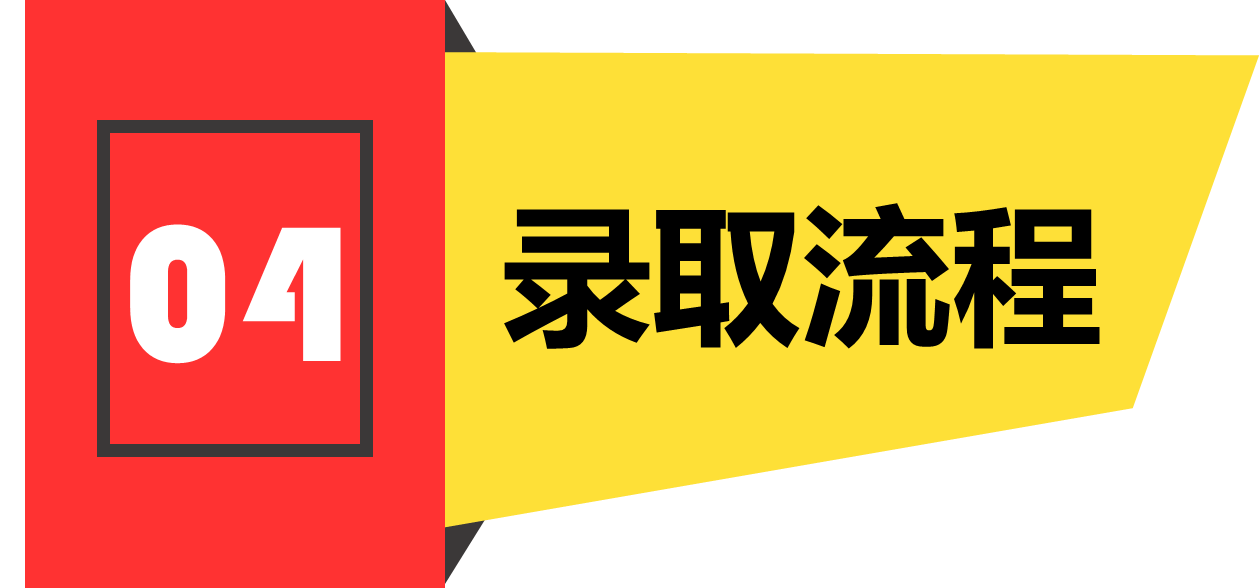 Say some thing
Add your title here
Say some thing
01
报名
Say some thing
Add your title here
Say some thing
02
面试
Say some thing
Add your title here
Say some thing
Say some thing
Add your title here
Say some thing
04
录取
03
试用
谢谢您的聆听
更多详情请关注